Structuring Your Dealership 
to Maximise Profit
Bob Clements
Bob Clements International
Structuring Your Dealership 
to Maximize Profit
Bob Clements
Bob Clements International
Creating High Performance
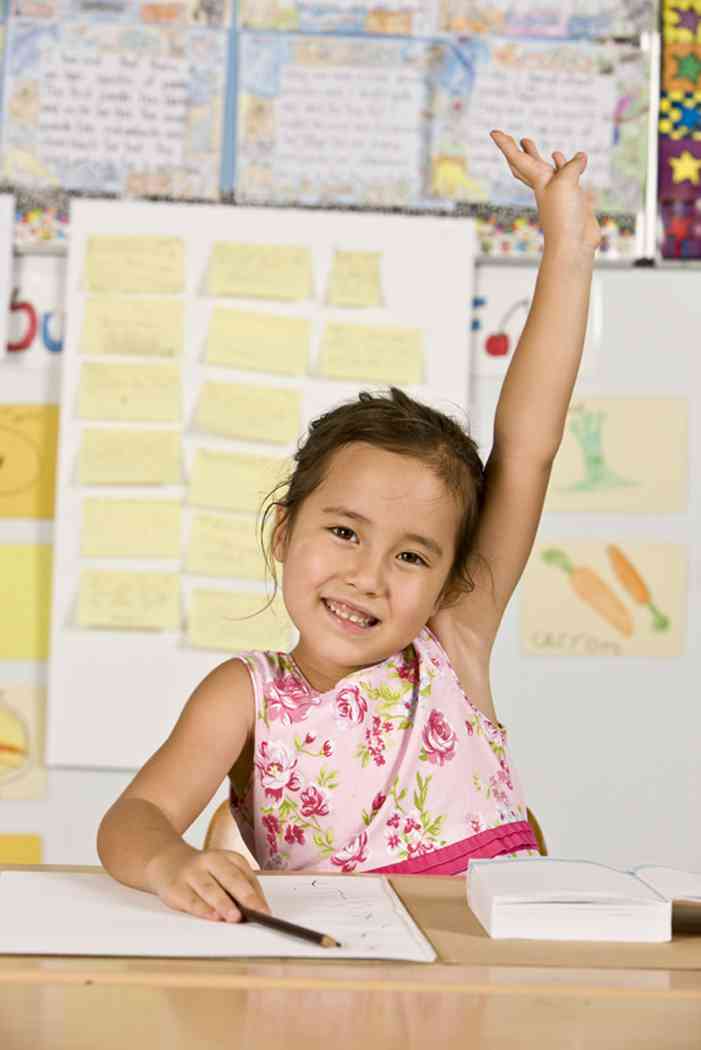 Why are dealers in business?
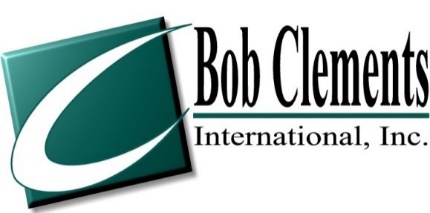 Creating High Performance
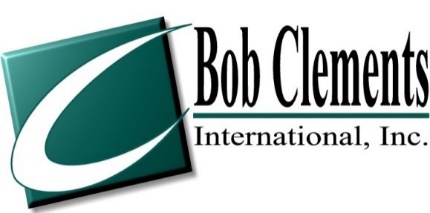 Creating High Performance
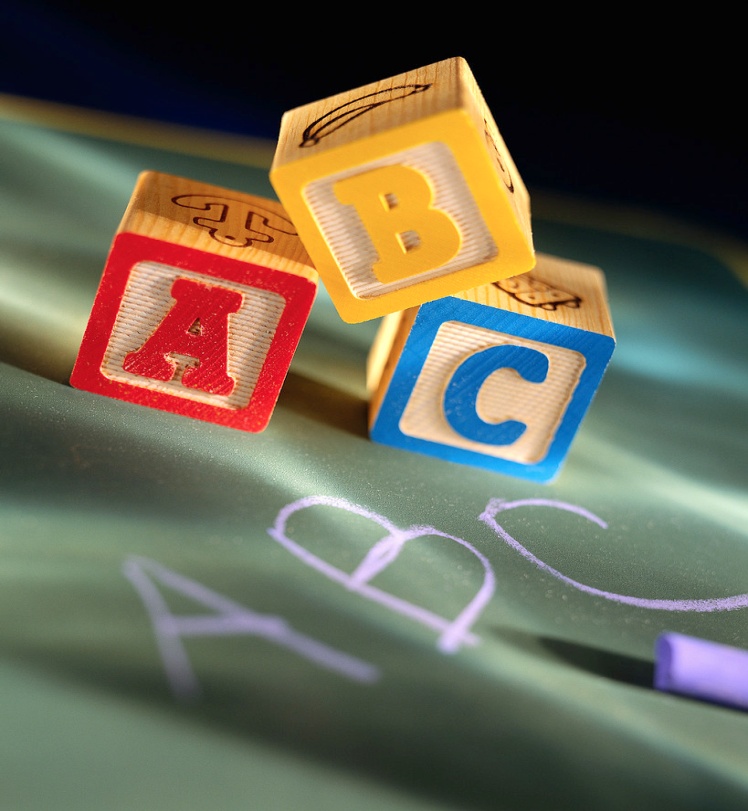 It starts with process. 
You can’t manage what you don’t measure.
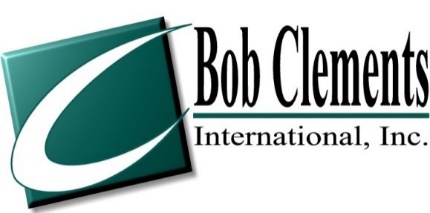 Equipment Sales
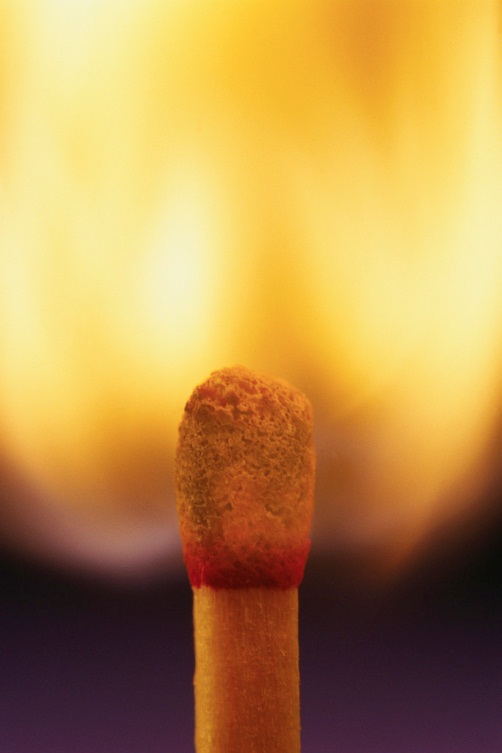 Equipment sales act as the fuel for the dealership.
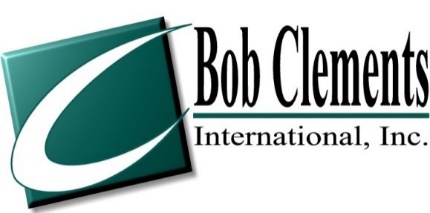 Equipment Sales
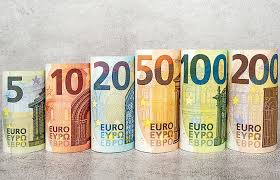 How do you track the amount of touches you are making a day, week or month and what is the value of each one?
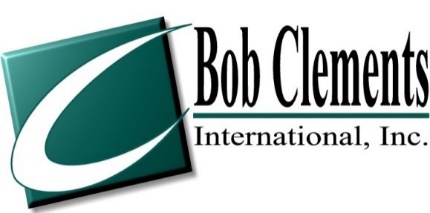 Parts Sales
Define your pricing strategy.
Turns vs. Margins
Margins
Variable/Tiered
Velocity
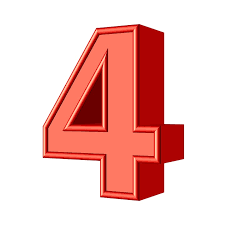 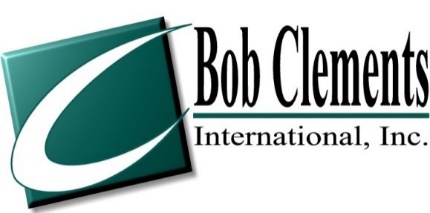 Parts Sales
Time
Transactions
Fill Rate
Percent out of inventory
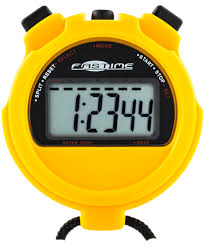 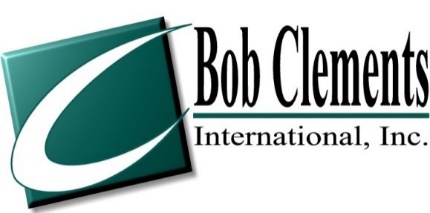 Parts Sales
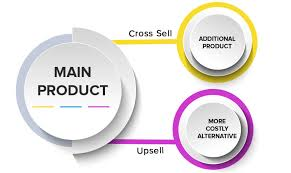 Upselling
Cross Selling
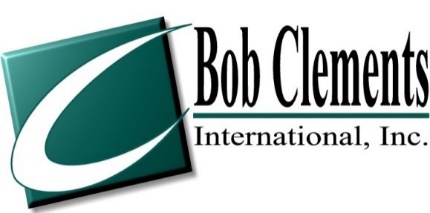 Service
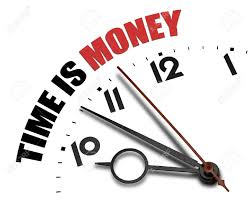 Time is your product and tracking it is the key to running a profitable service department.
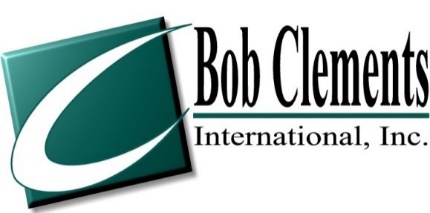 Maximize Your Profits
Questions?
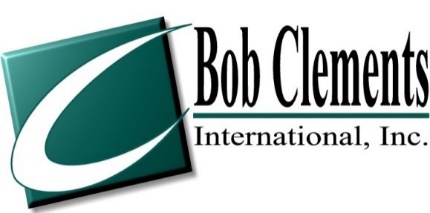